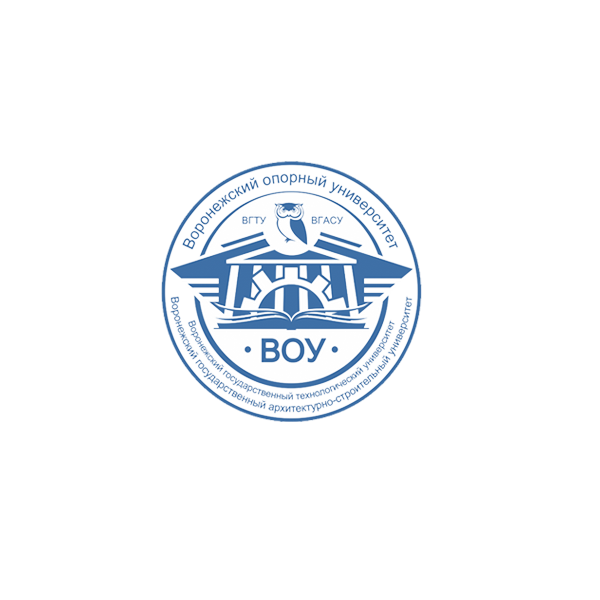 ПРЕДСТАВЛЯЕТ ПРОЕКТ
Народный институтКАК ПРОСВЕТИТЕЛЬСКИЙ ЦЕНТР РЕГИОНА
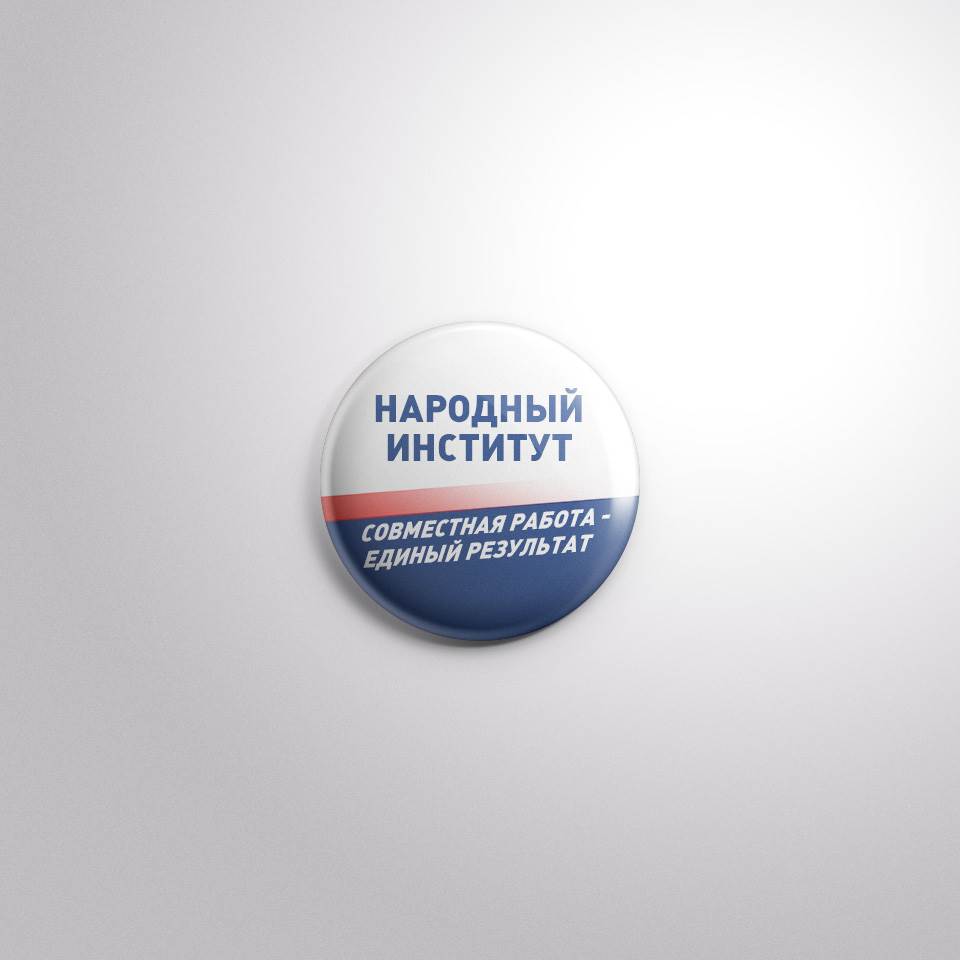 [Speaker Notes: © Copyright Showeet.com]
Народный институтКАК ПРОСВЕТИТЕЛЬСКИЙ ЦЕНТР РЕГИОНА
Народный институтКАК ПРОСВЕТИТЕЛЬСКИЙ ЦЕНТР РЕГИОНА
Forces Driving Industry Competition
Постсопровождение выпускников

Общественная приемная по ЖКХ

Обратная связь с населением
Уникальные образовательные программы

Бесплатное обучение
 
Тематические семинары и круглые столы

Научный журнал
Образование 
и 
просвещение
Образование 
и 
просвещение
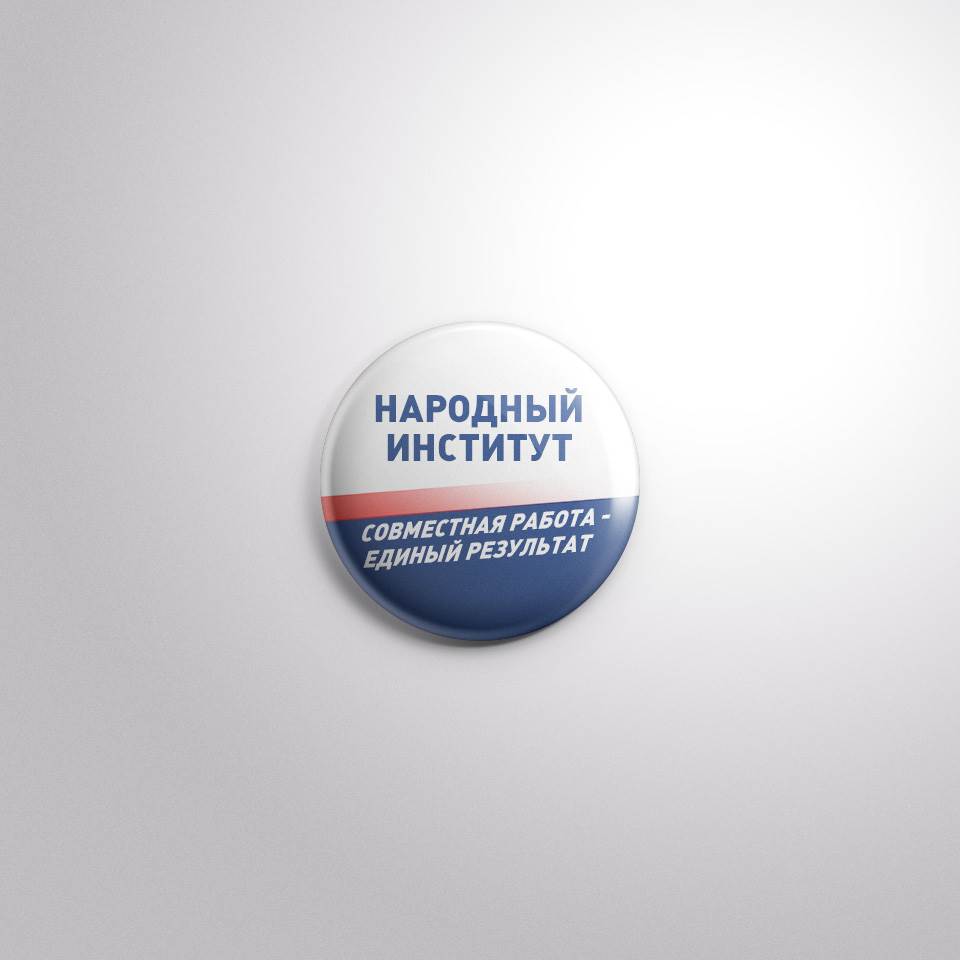 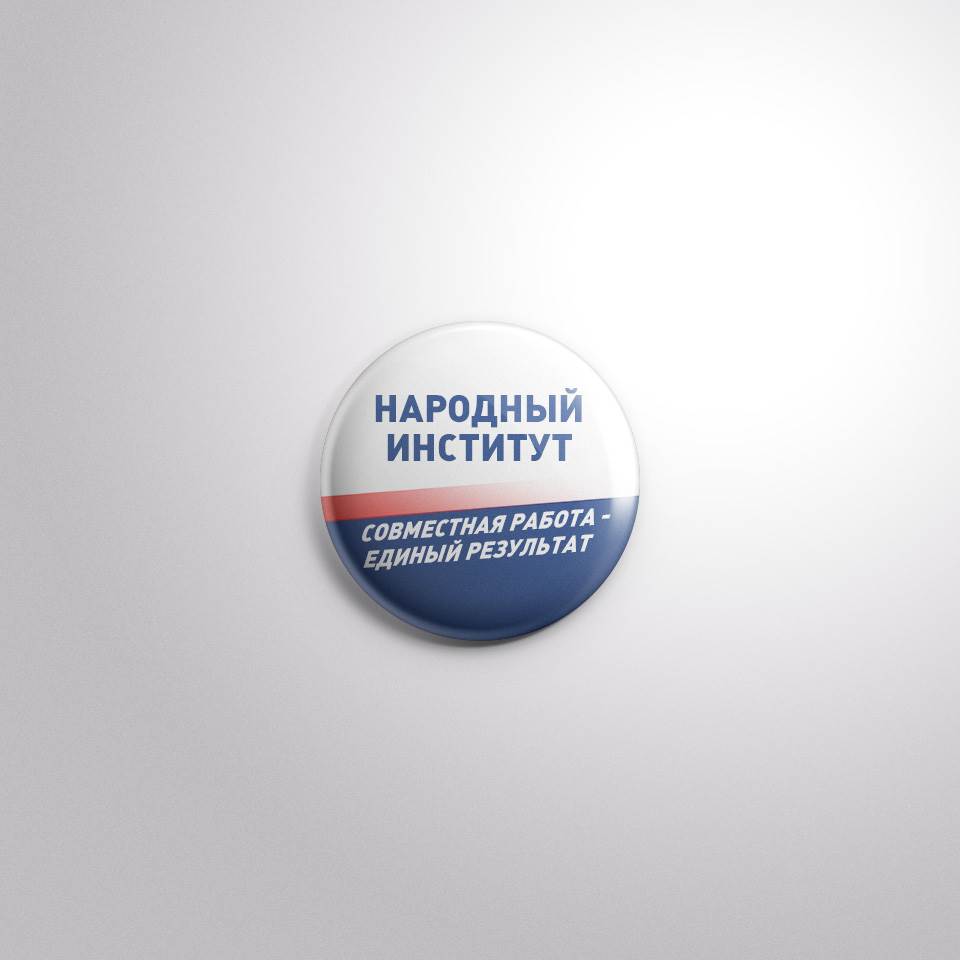 Ассоциация 
старших по 
домам
Ассоциация 
старших по 
домам
Реализация студенческих инициатив
Реализация студенческих инициатив
Онлайн сервис 
«Электронный психолог»

WEB-сервис 
«Безопасный интернет для родителей»

Дистанционная школа ЖКХ
Индивидуальные образовательные траектории

«Городские реновации»

«Молодой управдом»
Социальные сервисы
для населения
Социальные сервисы
для населения
www.народный-институт.рф
Народный институтКАК ПРОСВЕТИТЕЛЬСКИЙ ЦЕНТР РЕГИОНА
Народный институтКАК ПРОСВЕТИТЕЛЬСКИЙ ЦЕНТР РЕГИОНА
6 образовательно-просветительских программ;
 обучено более 700 человек;
 проведено более 30 массовых мероприятий;
 Всероссийский методический центр жилищного просвещения;
  открыт научный журнал…
6 образовательно-просветительских программ;
 обучено более 700 человек;
 проведено более 30 массовых мероприятий;
 Всероссийский методический центр жилищного просвещения;
  открыт научный журнал…
Образование 
и 
просвещение
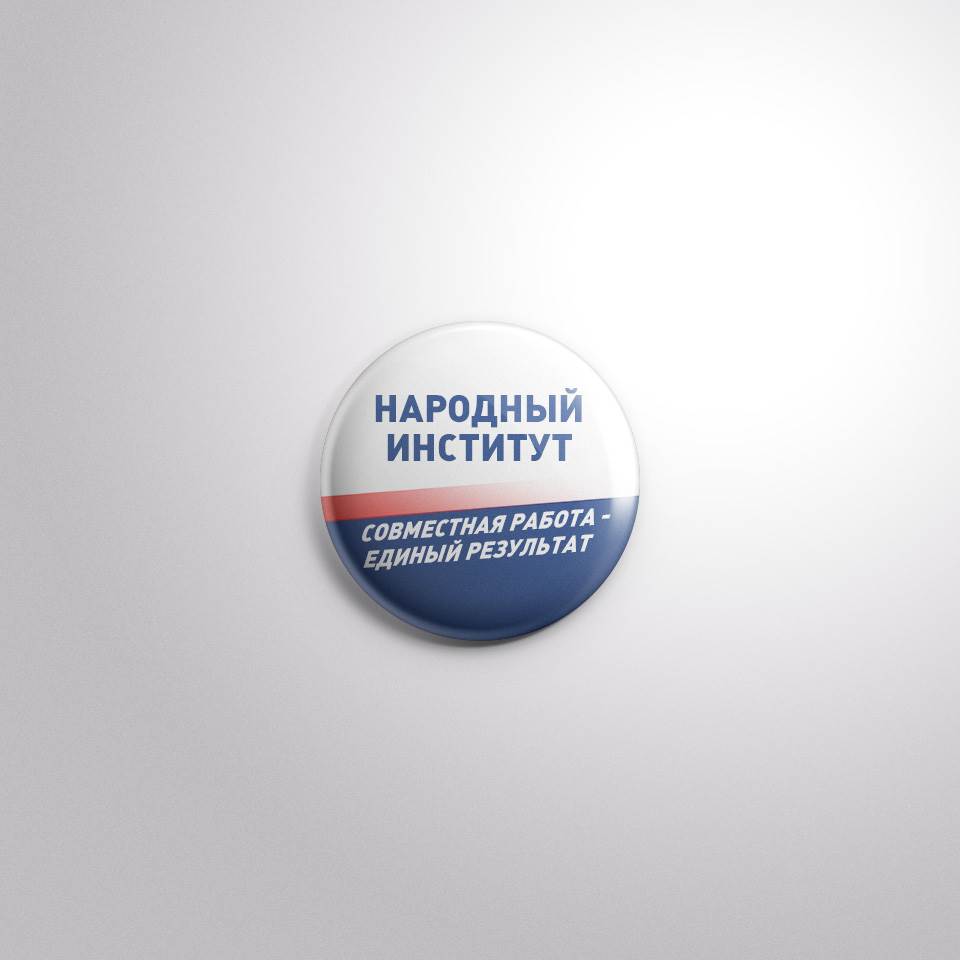 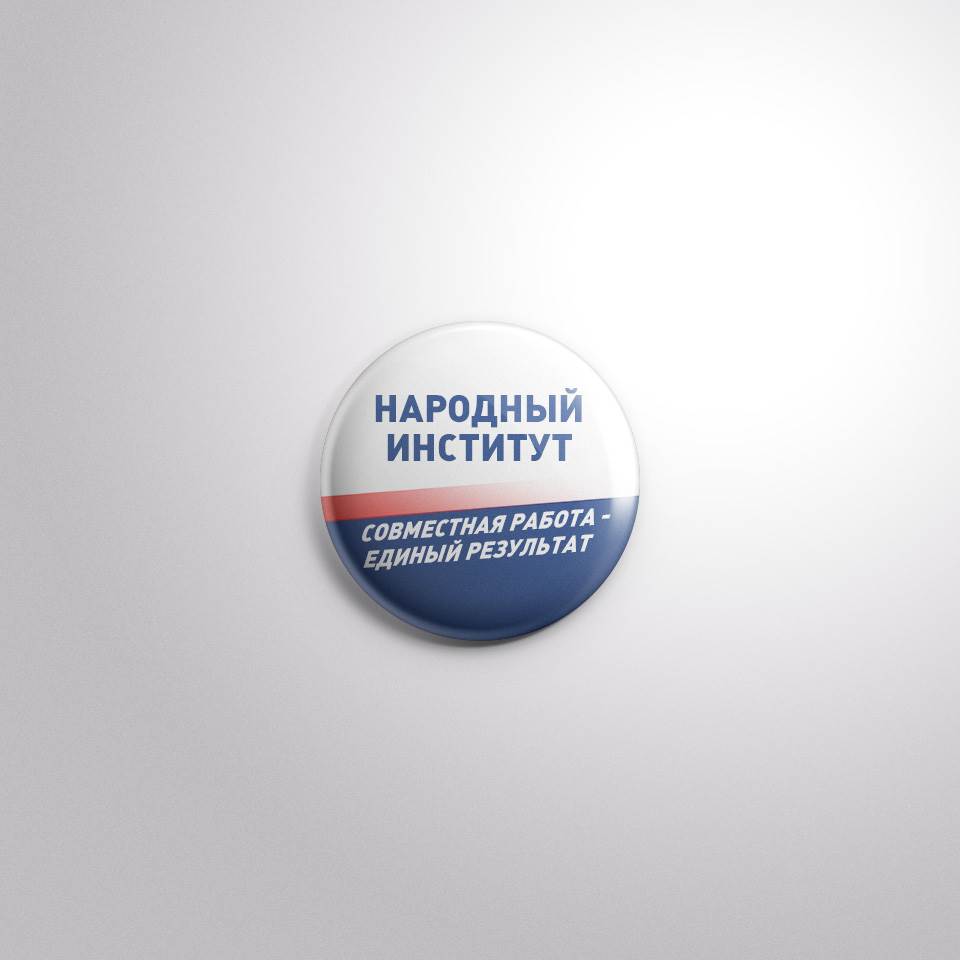 600+
435
230
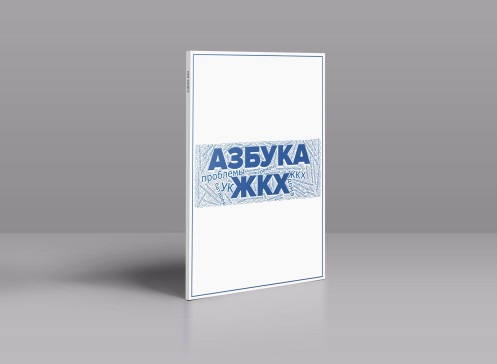 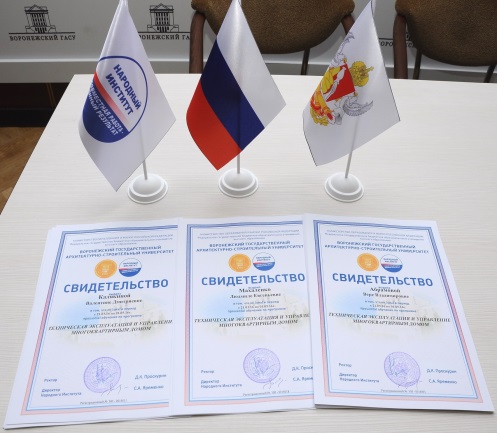 65
2015
2016
2017
2018
Количество прошедших обучение
www.народный-институт.рф
[Speaker Notes: © Copyright Showeet.com]
Народный институтКАК ПРОСВЕТИТЕЛЬСКИЙ ЦЕНТР РЕГИОНА
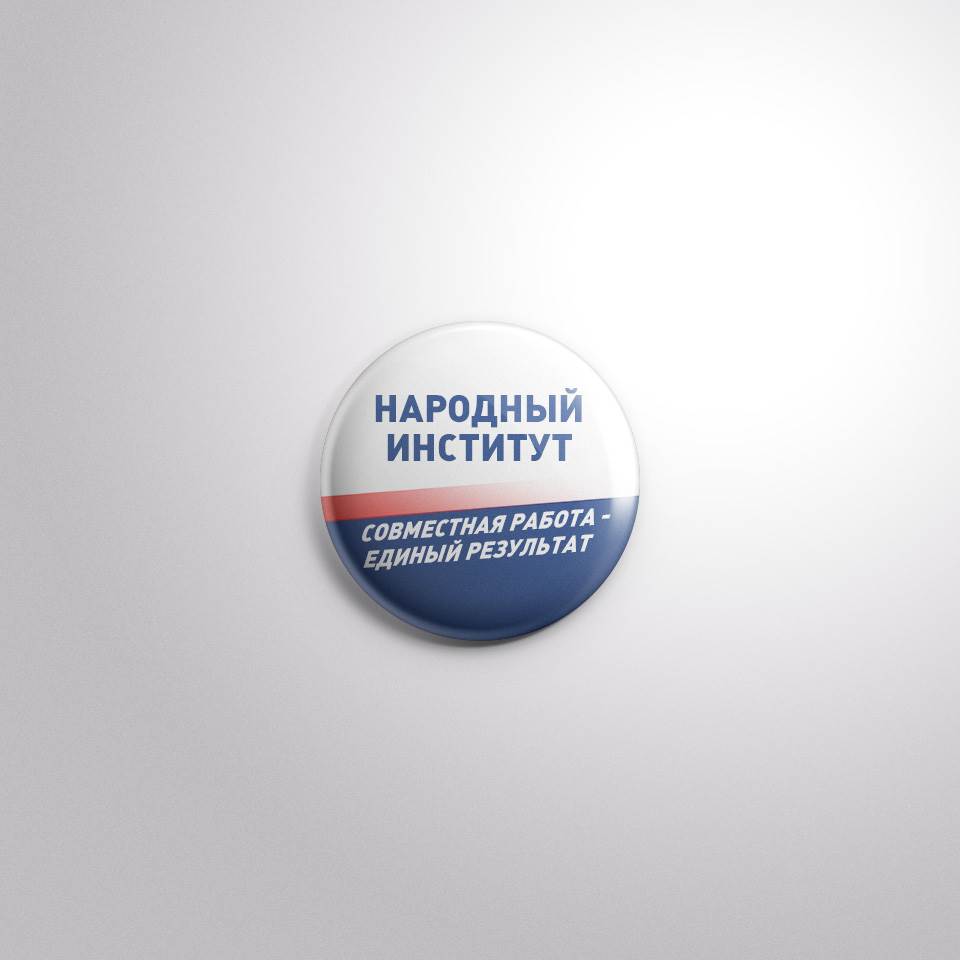 Уникальные образовательный трек «Молодой управдом»

Проектные группы 
студентов-волонтеров 
«Городские реновации»
2017 год:
74 двора - инвентаризация
25 проектов благоустройства
2018 год:
120 дворов - инвентаризация
50 проектов благоустройства
Реализация 
студенческих 
инициатив
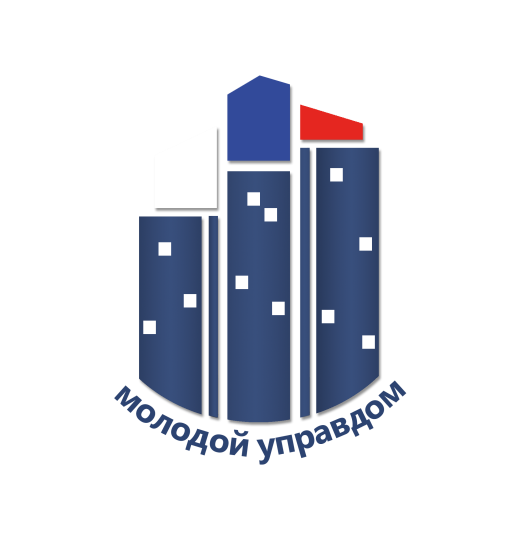 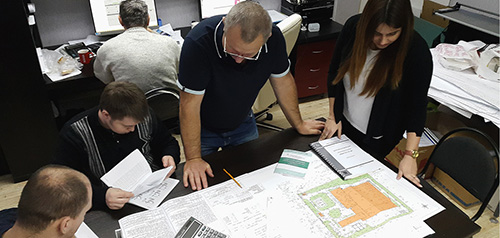 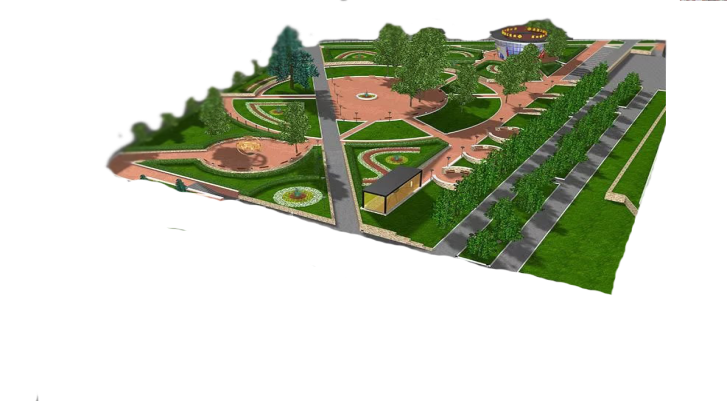 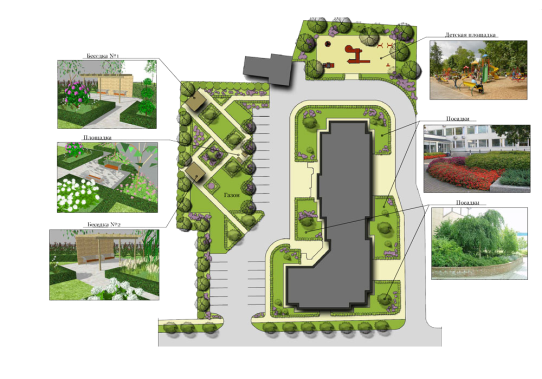 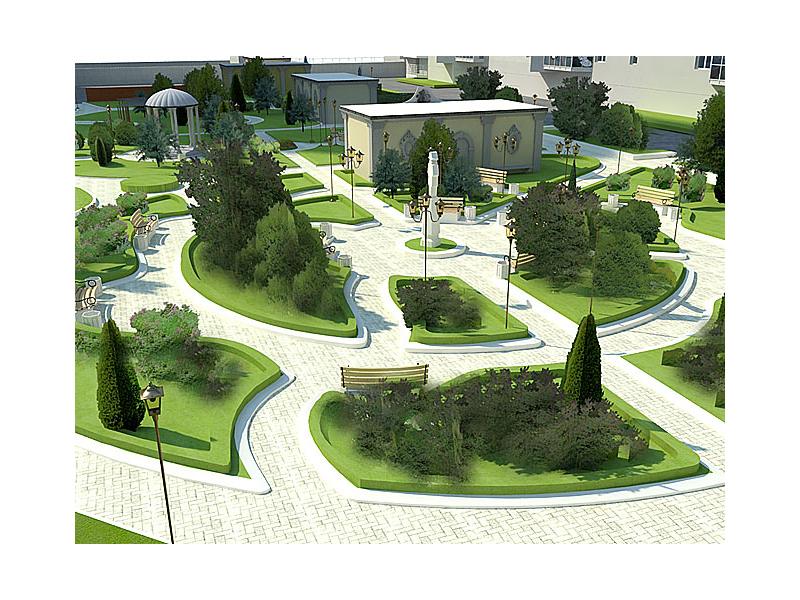 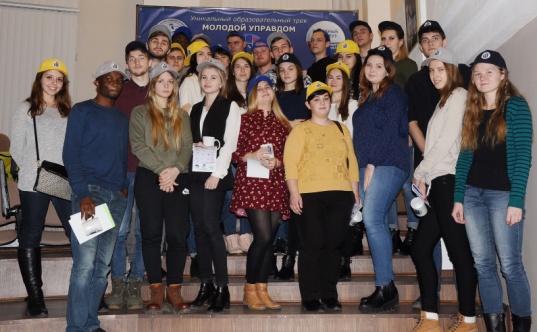 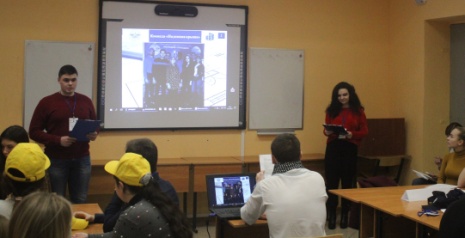 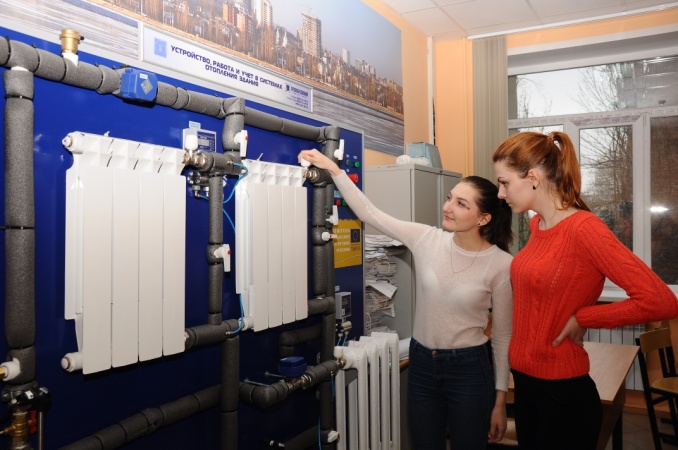 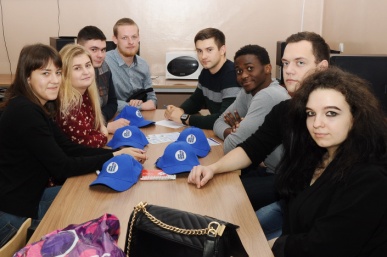 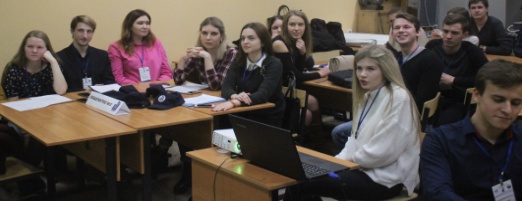 [Speaker Notes: © Copyright Showeet.com]
Народный институтКАК ПРОСВЕТИТЕЛЬСКИЙ ЦЕНТР РЕГИОНА
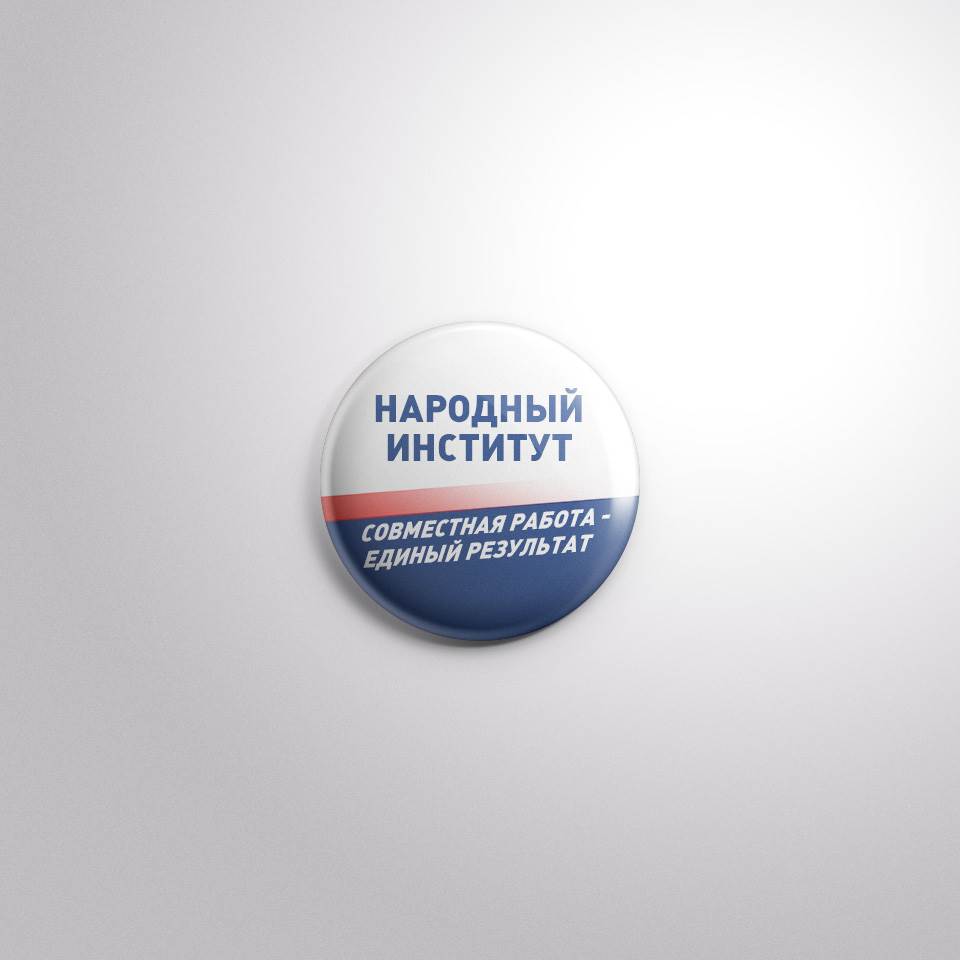 Серия вебинаров и видео лекций 
«Безопасный интернет для родителей»
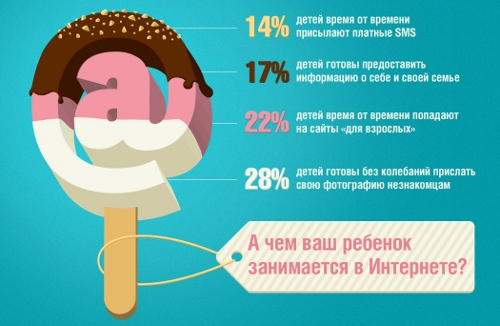 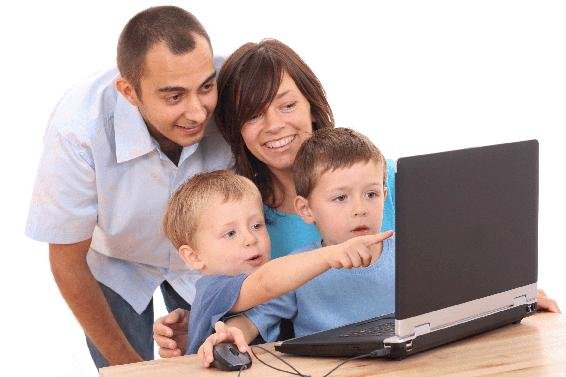 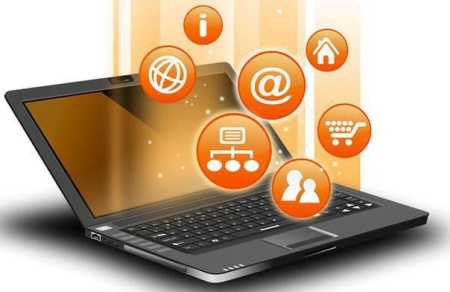 Онлайн сервис «Электронный психолог»
на сайте университета
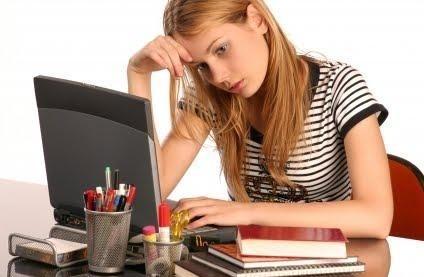 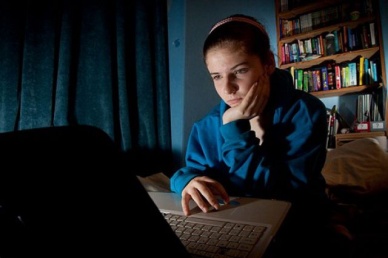 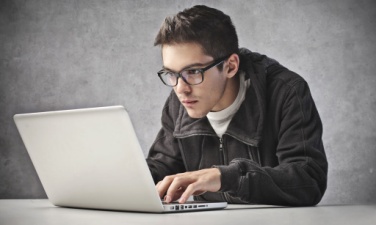 Онлайн сервис 
«Электронный психолог»
WEB-сервис 
«Безопасный интернет для родителей»
Дистанционная школа ЖКХ
Более 20 видео-лекций для дистанционной школы ЖКХ
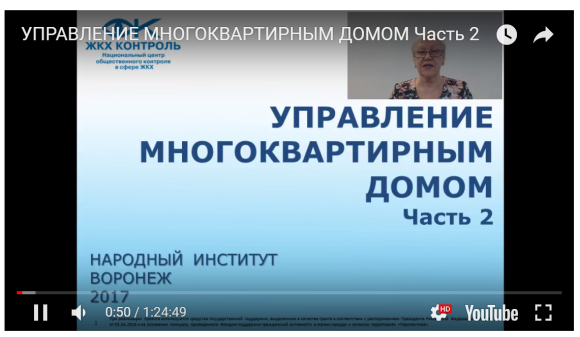 Социальные сервисы
для населения
[Speaker Notes: © Copyright Showeet.com]
Народный институтКАК ПРОСВЕТИТЕЛЬСКИЙ ЦЕНТР РЕГИОНА
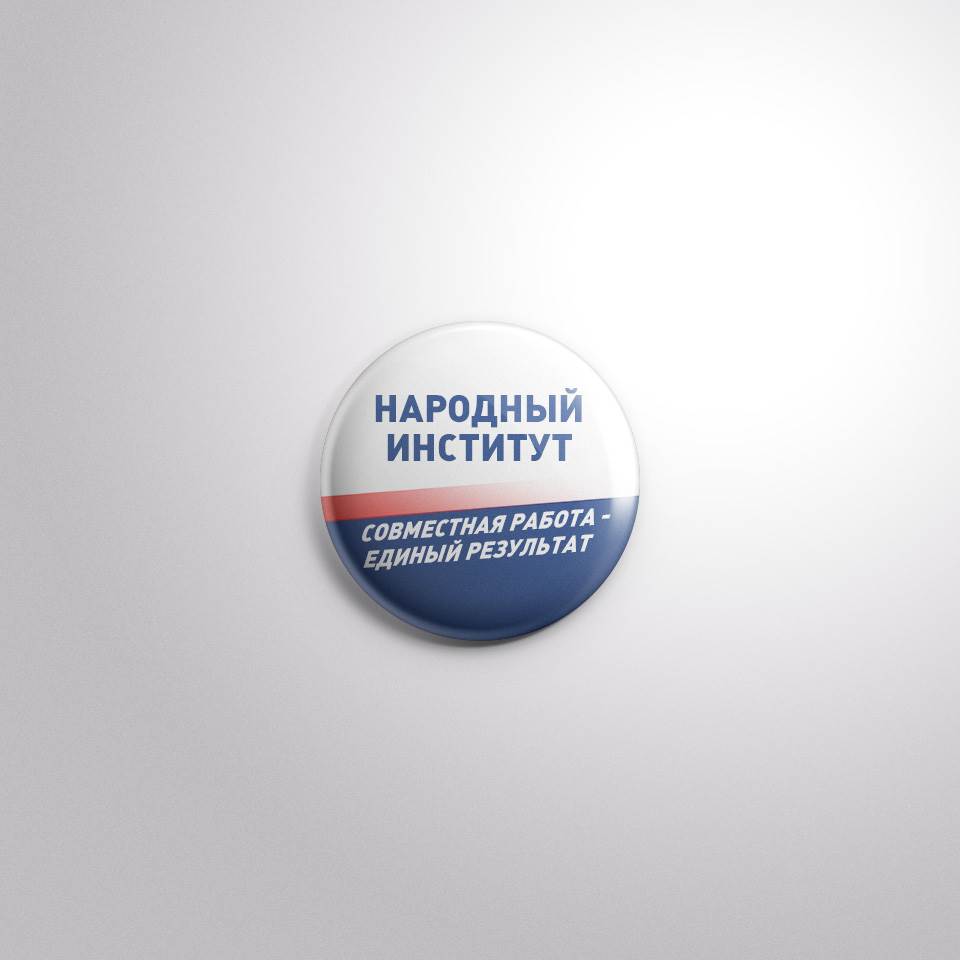 Выпускники «Народного института» являются членами 12 городских и областных общественных комиссий 

Функционирует общественная приемная по вопросам ЖКХ на базе университета

Реализован эффективный механизм обратной связи с населением региона
Ассоциация 
старших по 
домам
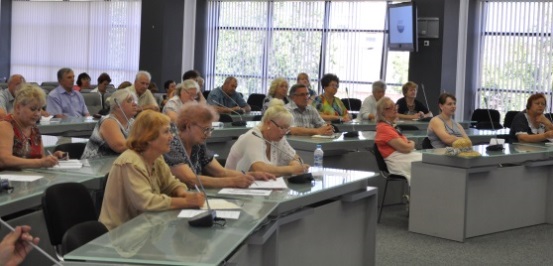 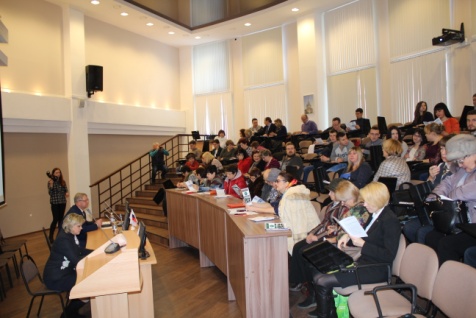 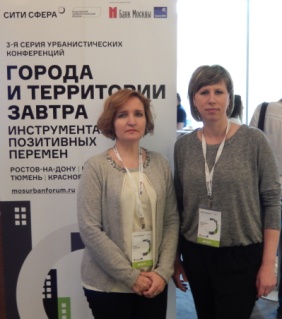 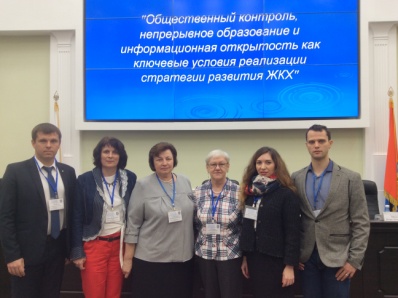 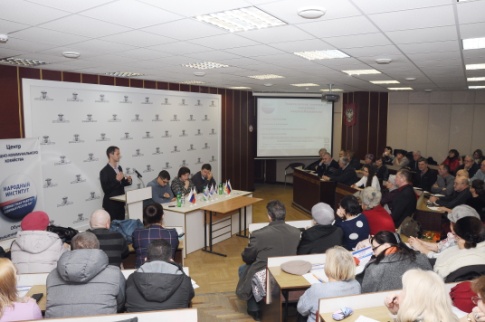 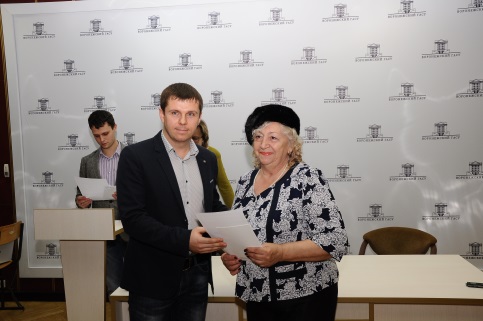 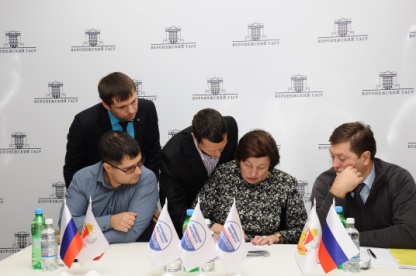 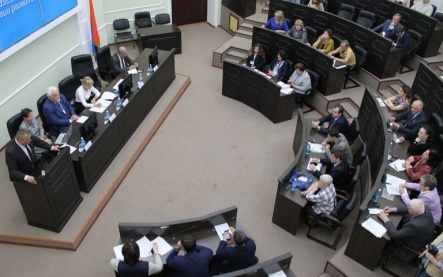 [Speaker Notes: © Copyright Showeet.com]
Народный институтКАК ПРОСВЕТИТЕЛЬСКИЙ ЦЕНТР РЕГИОНА
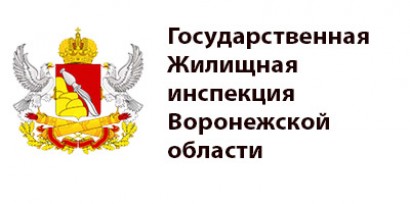 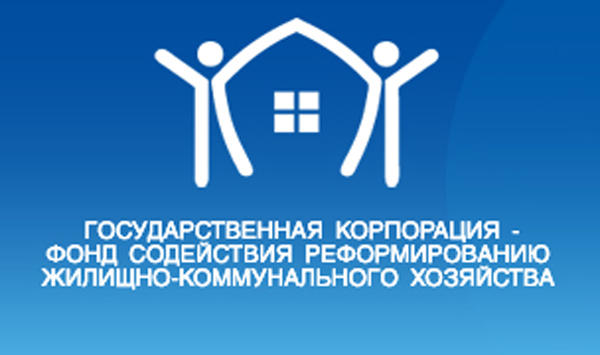 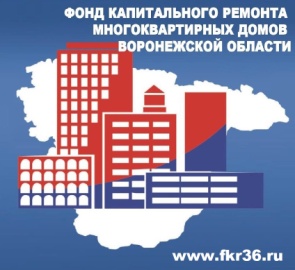 “
Народный институт это системная основа реализации социальных  и образовательных сервисов для населения
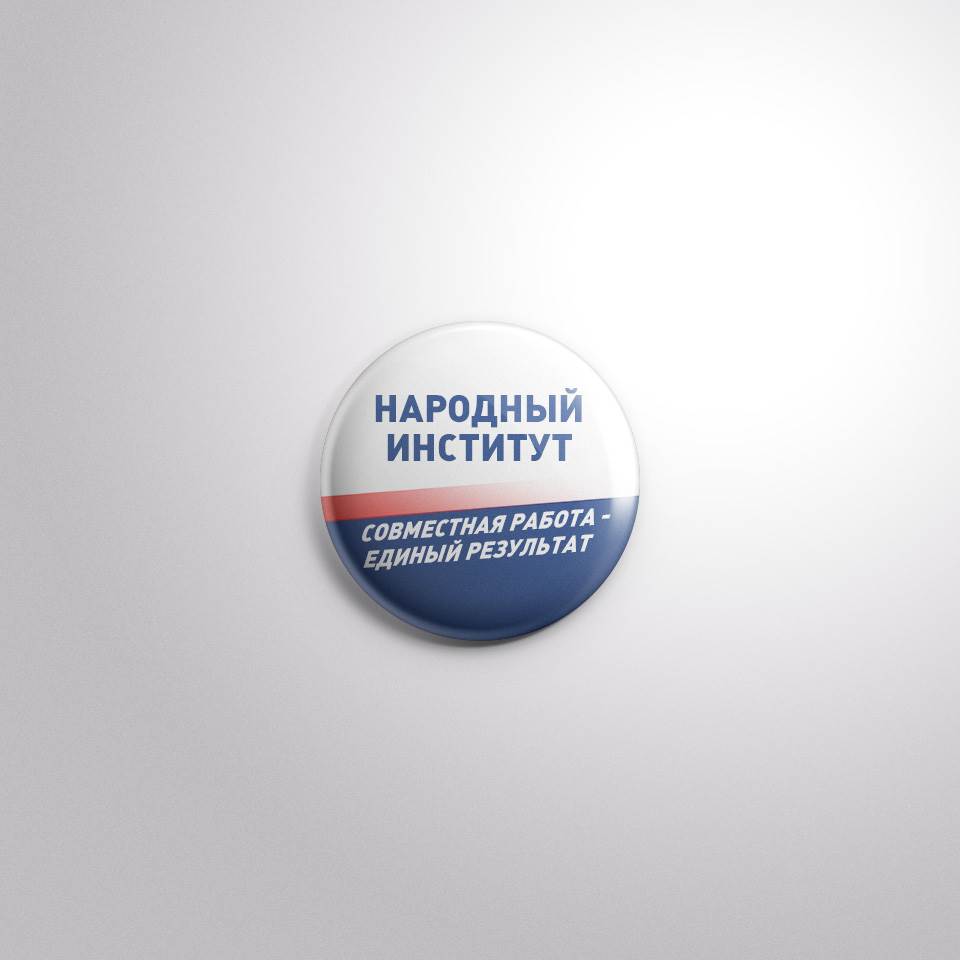 Департамент ЖКХиЭ
Воронежской области
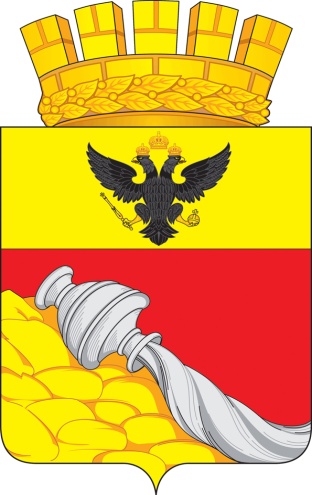 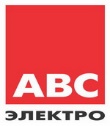 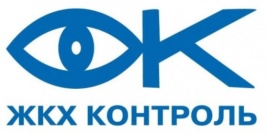 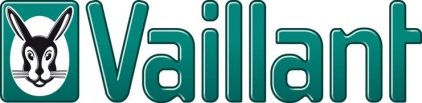 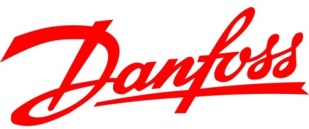 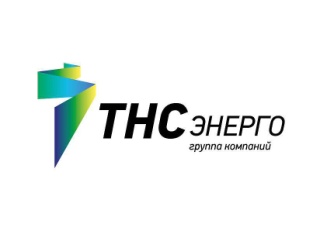 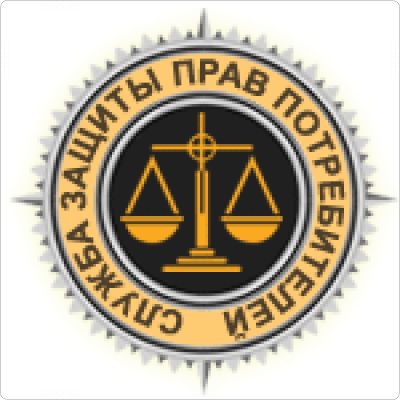 ”
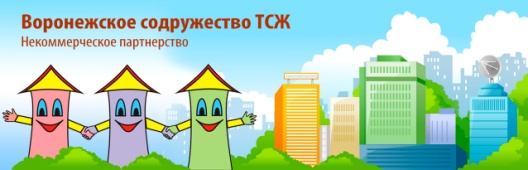 Ректор ВГТУ - С.А. Колодяжный
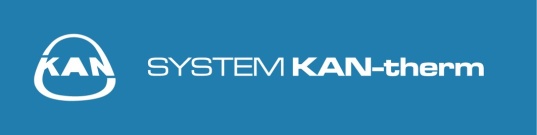 www.народный-институт.рф
[Speaker Notes: © Copyright Showeet.com]
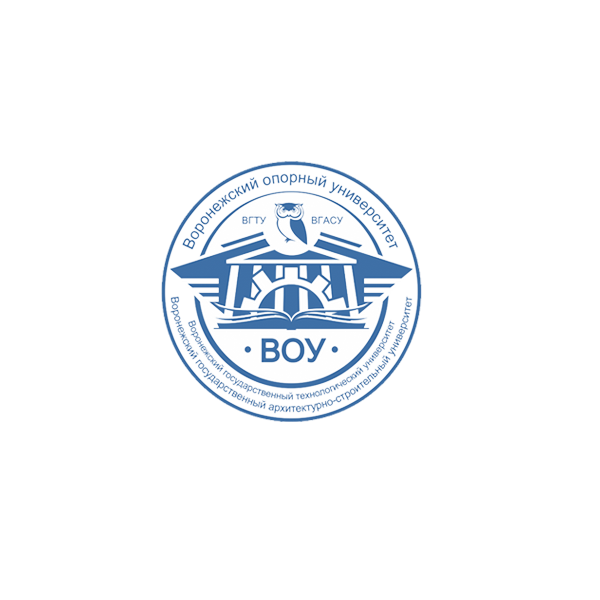 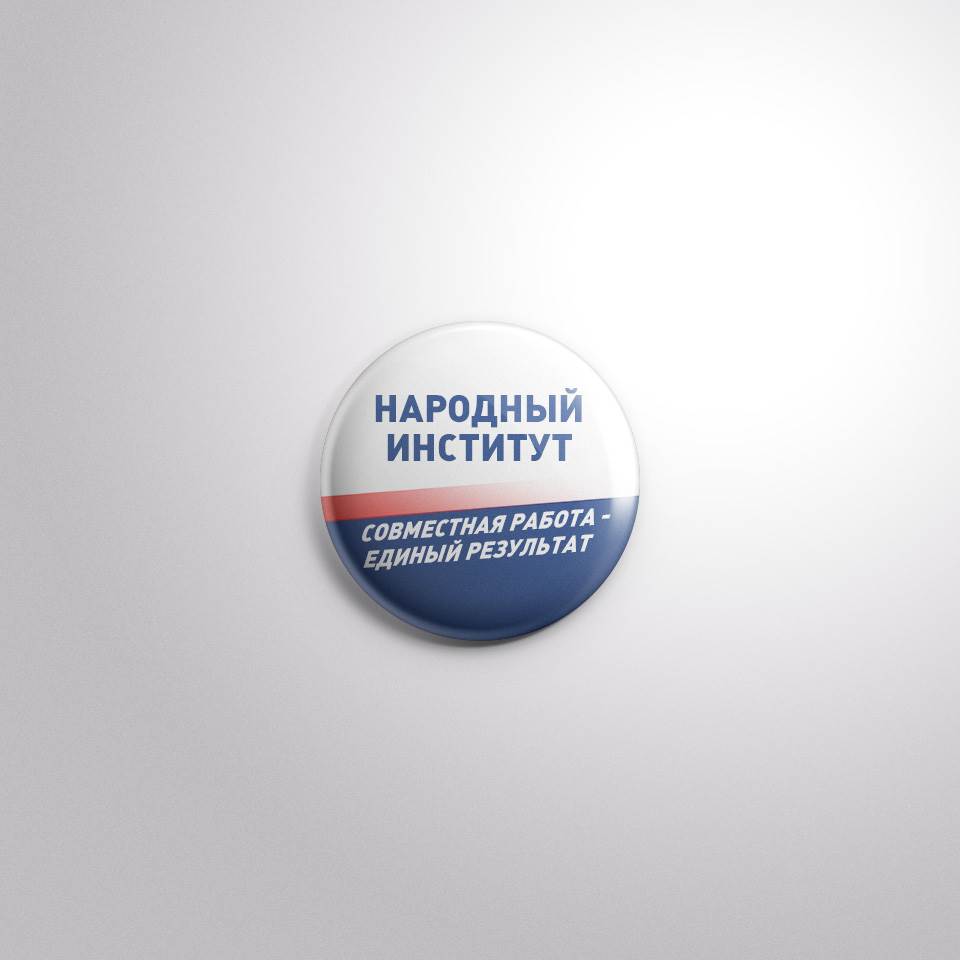 Спасибо ЗА ВНИМАНИЕ
394006, г. Воронеж, ул. 20-летия Октября, 84, а. 1328А
[Speaker Notes: © Copyright Showeet.com]